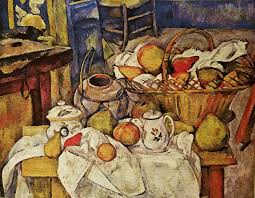 ТАКТИЛНОСТ
Ликовна култура
2. разред
ЧУЛА
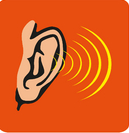 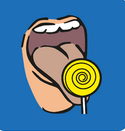 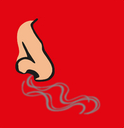 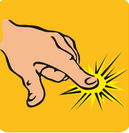 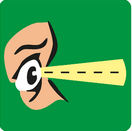 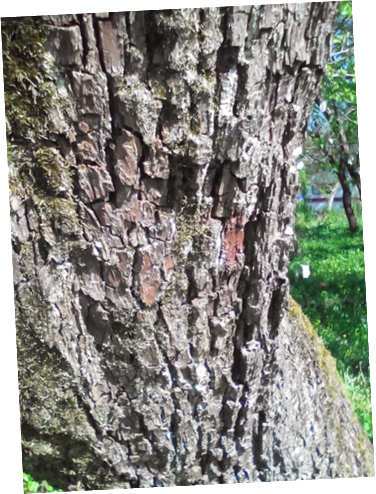 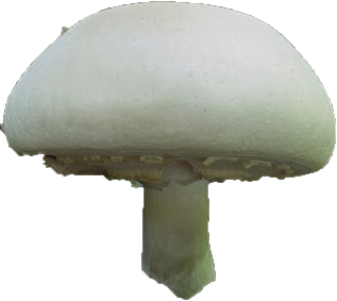 храпаво
тврдо
глатко
тврдо
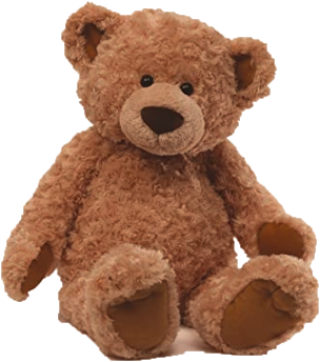 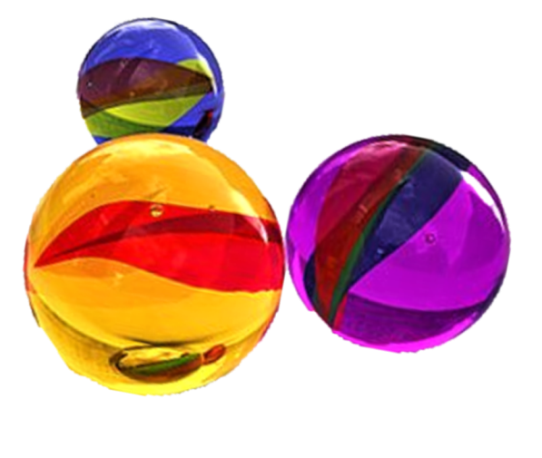 глатко
мекано
меко
храпаво
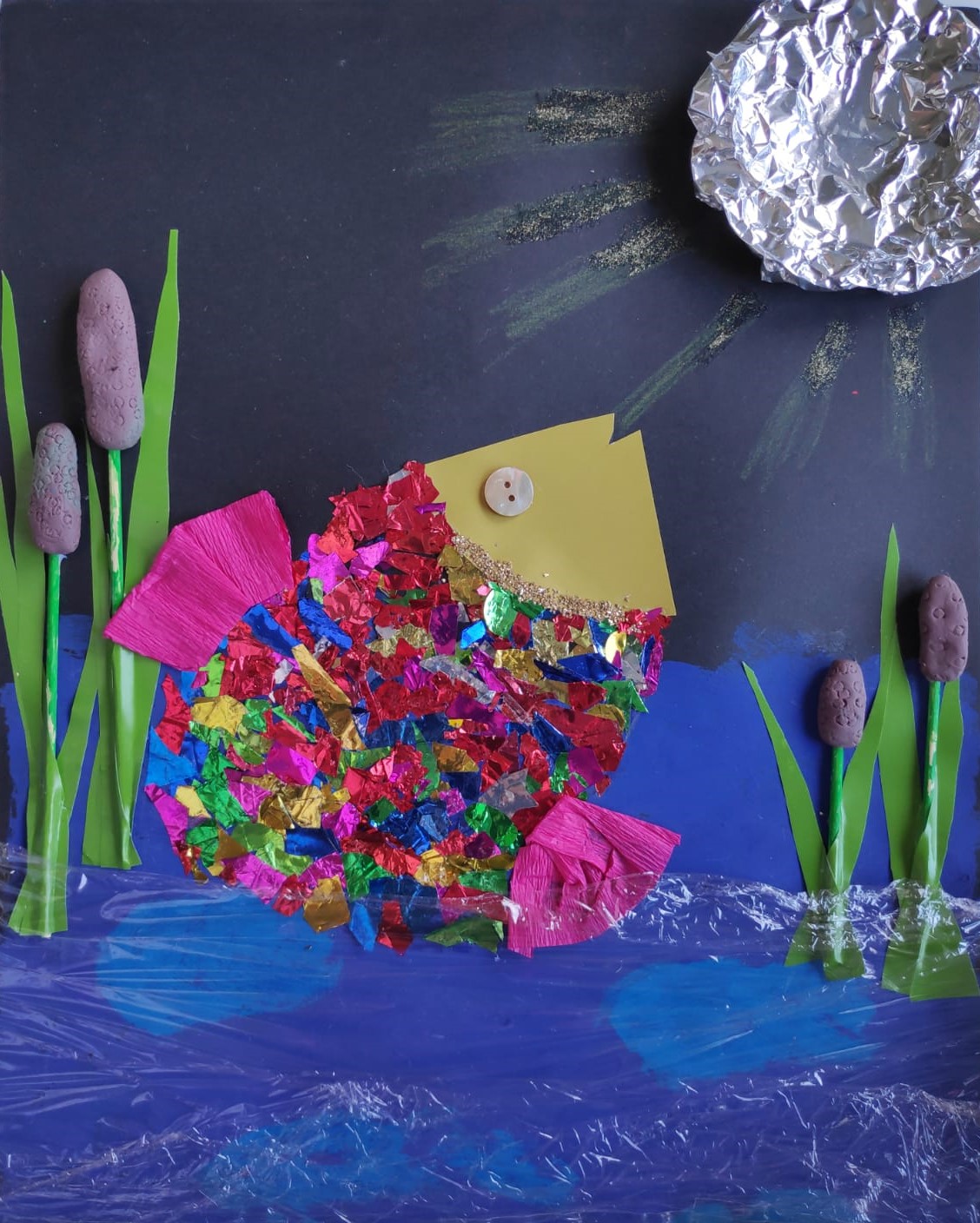 Глатке површине:

Глатко 
    са сјајем.
Глатко без сјаја – мат.
Храпаве површине:

Храпаво са сјајем.
Храпаво без сјаја – мат.
Задатак за самостални рад
Од различитих материјала на листу блока направи једну животињу.
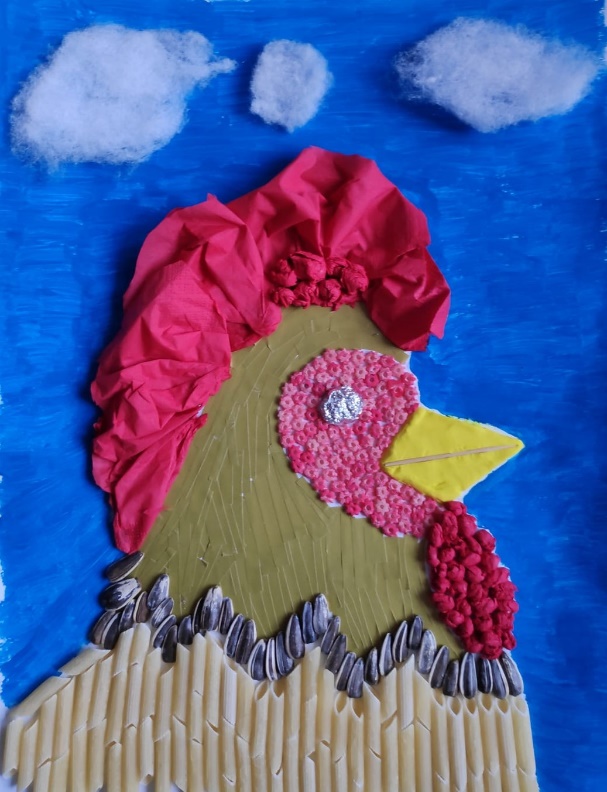 На раду прикажи особине:
         меко-тврдо, 
         глатко-храпаво,
         сјајно-мат.
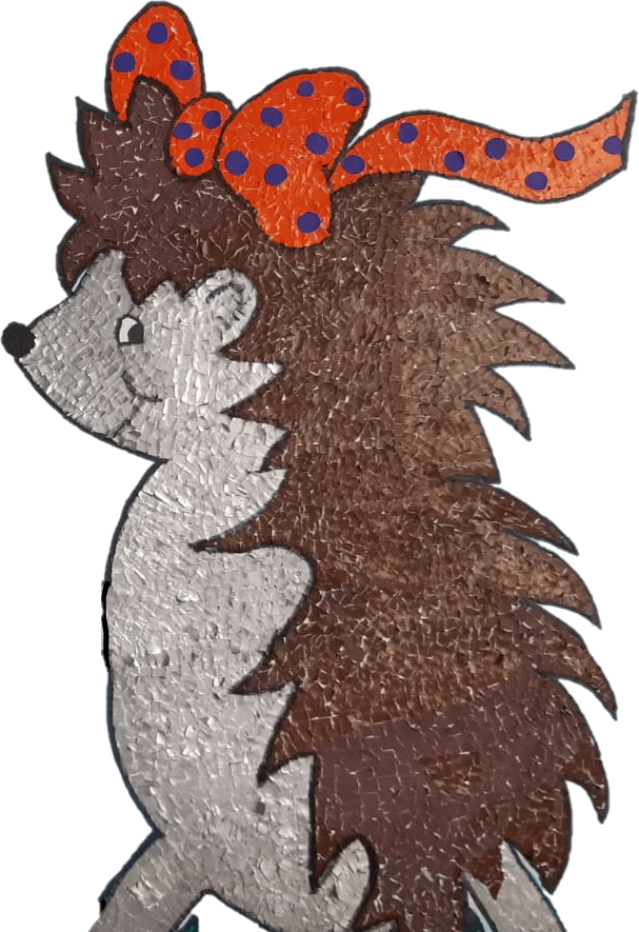